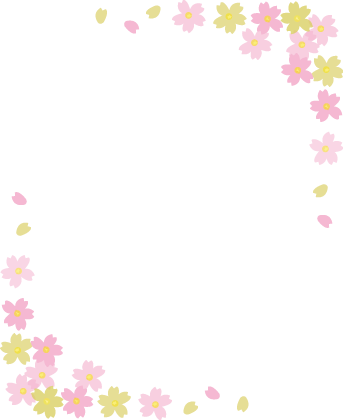 令和3年度　浜松医科大学医学部附属病院
専門・認定看護師連絡会主催
公開研修のご案内
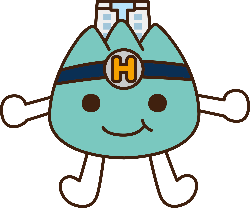 今年度の研修はZOOMを利用したweb配信とします
詳細については、各施設に送付した「申込み手順・方法」又は当院ホームページをご確認ください
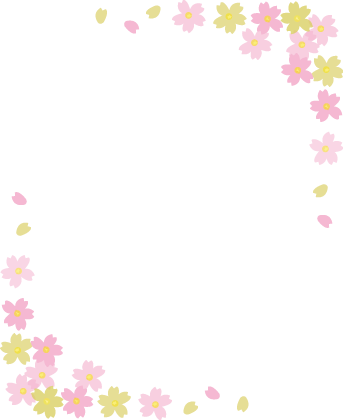 ※各研修時間は17：30～18：30
※申込み期限は各締め切り日の8：00まで
【問い合わせ】E-mail：sennin@hama-med.ac.jp
浜松医科大学医学部附属病院　看護部　専門役割室
※研修当日の問い合わせや対応は困難なため余裕を持ってご連絡ください